dCIN5 STEM Results
DeLisa Madere
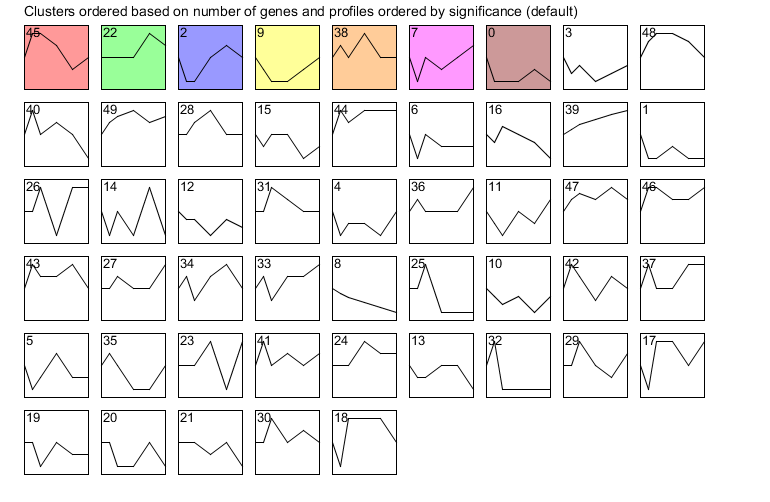 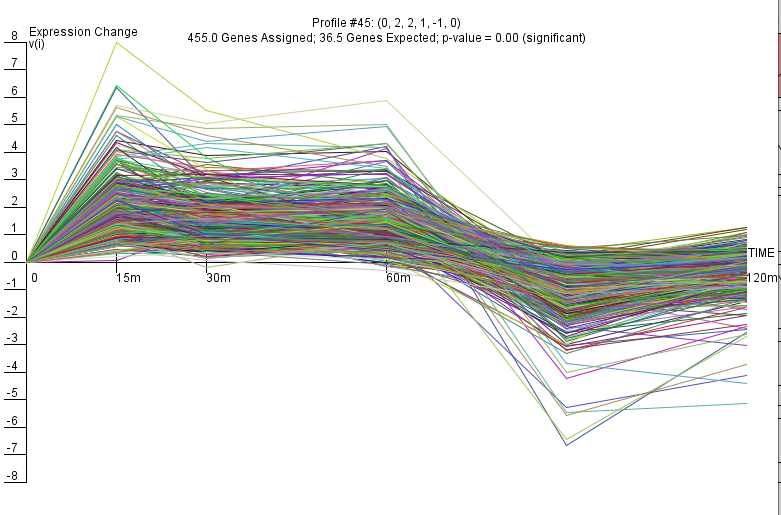 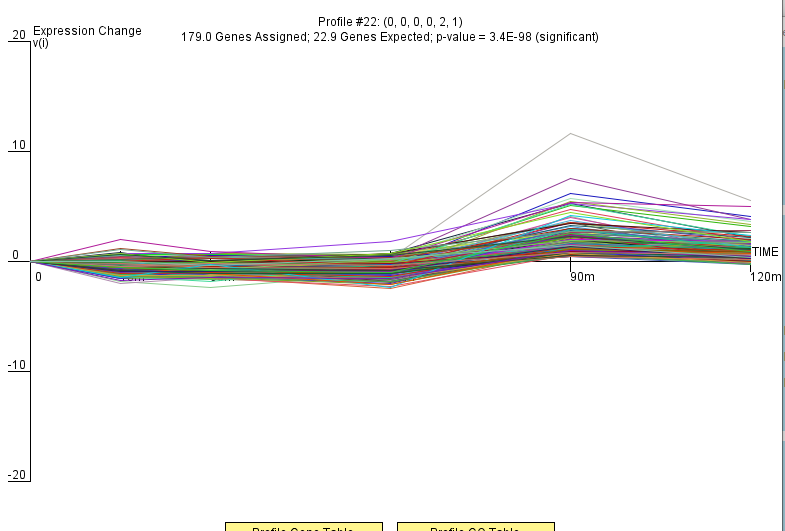 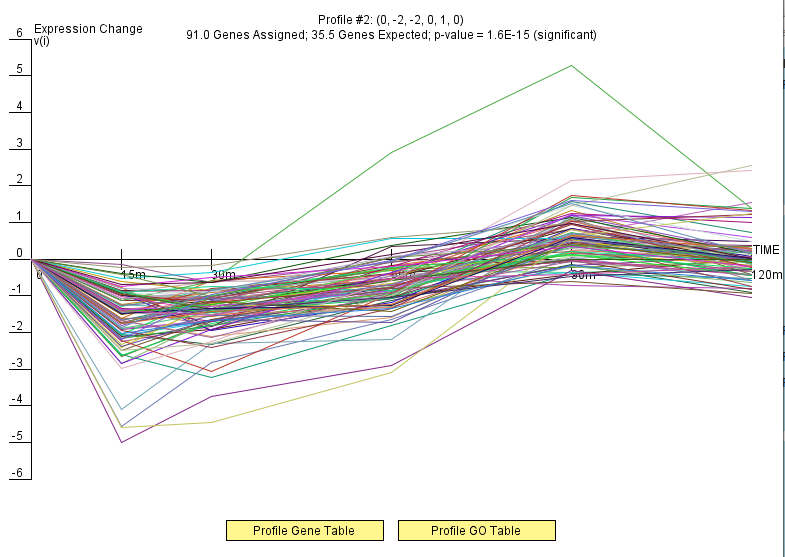 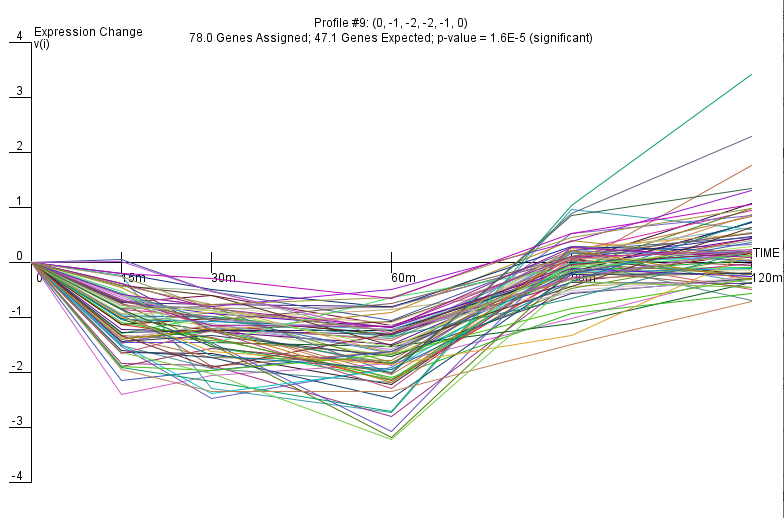 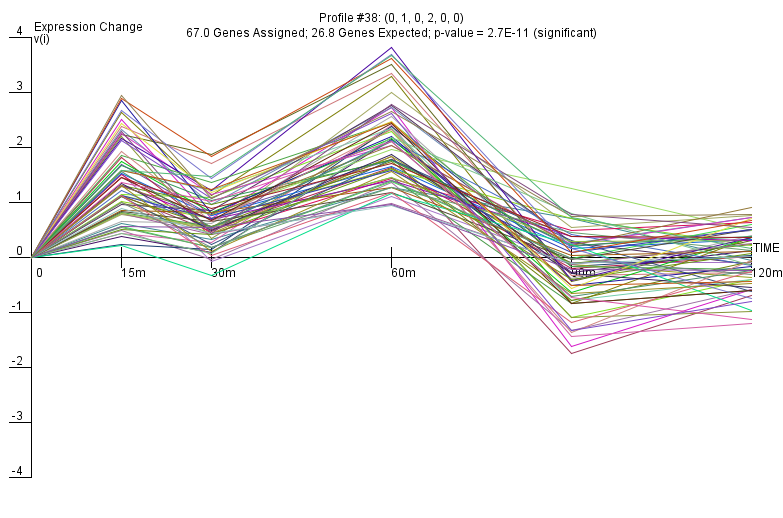 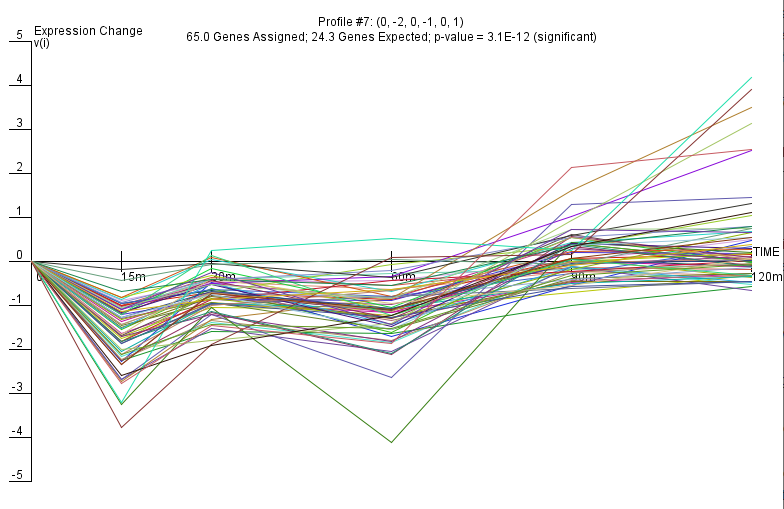 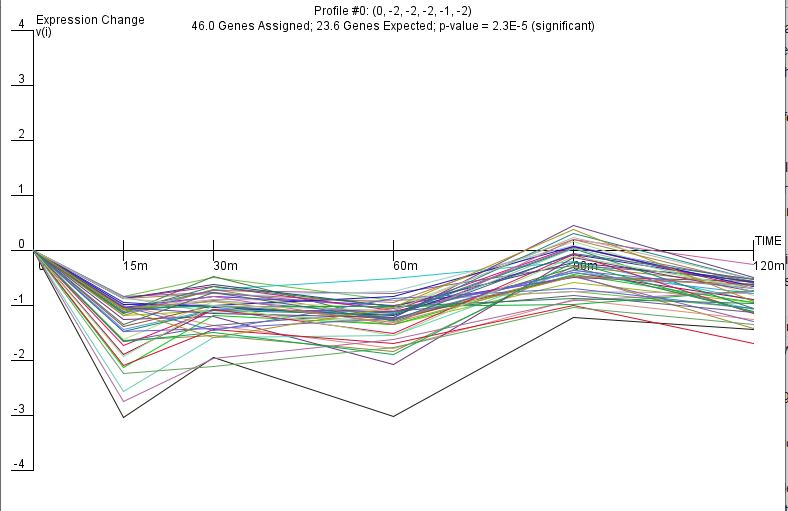